HIGH FRUCTOSE CORN SYRUP
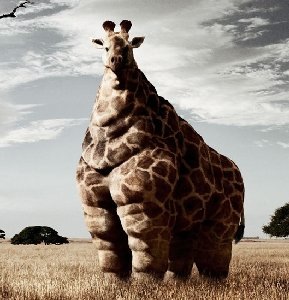 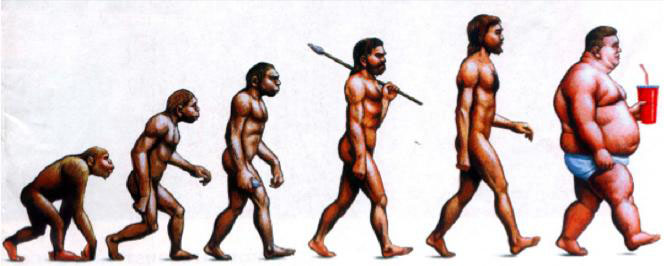 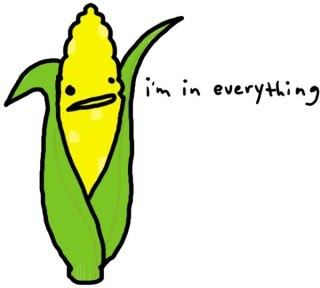 Overview
History and Definition of High Fructose Corn Syrup
Which food products use HFCS?
How is it processed in your body?
Why HFCS is bad for you?
Conclusion
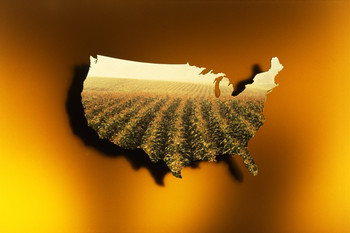 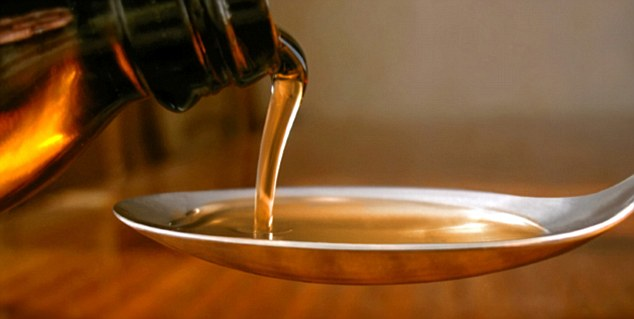 History and Definition of High Fructose Corn Syrup
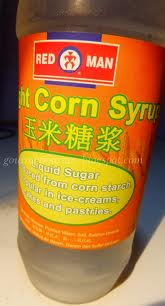 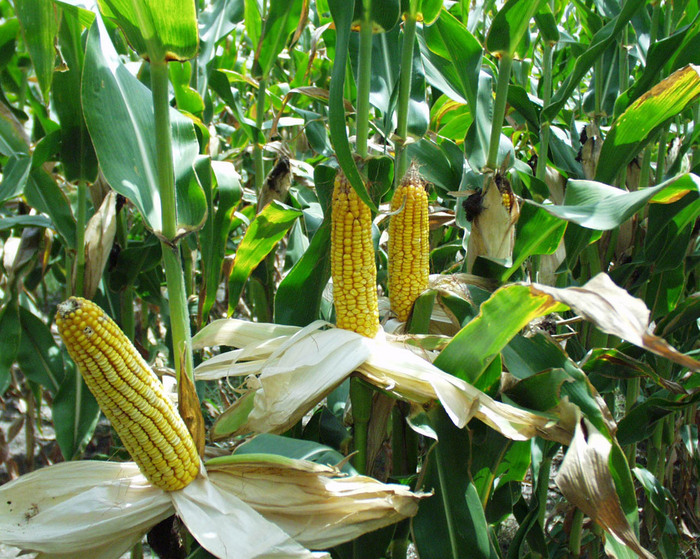 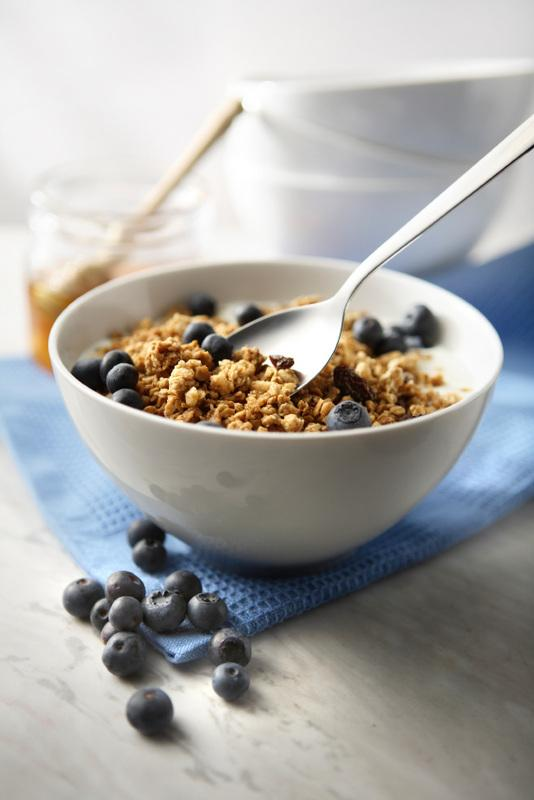 Which food products use HFCS?
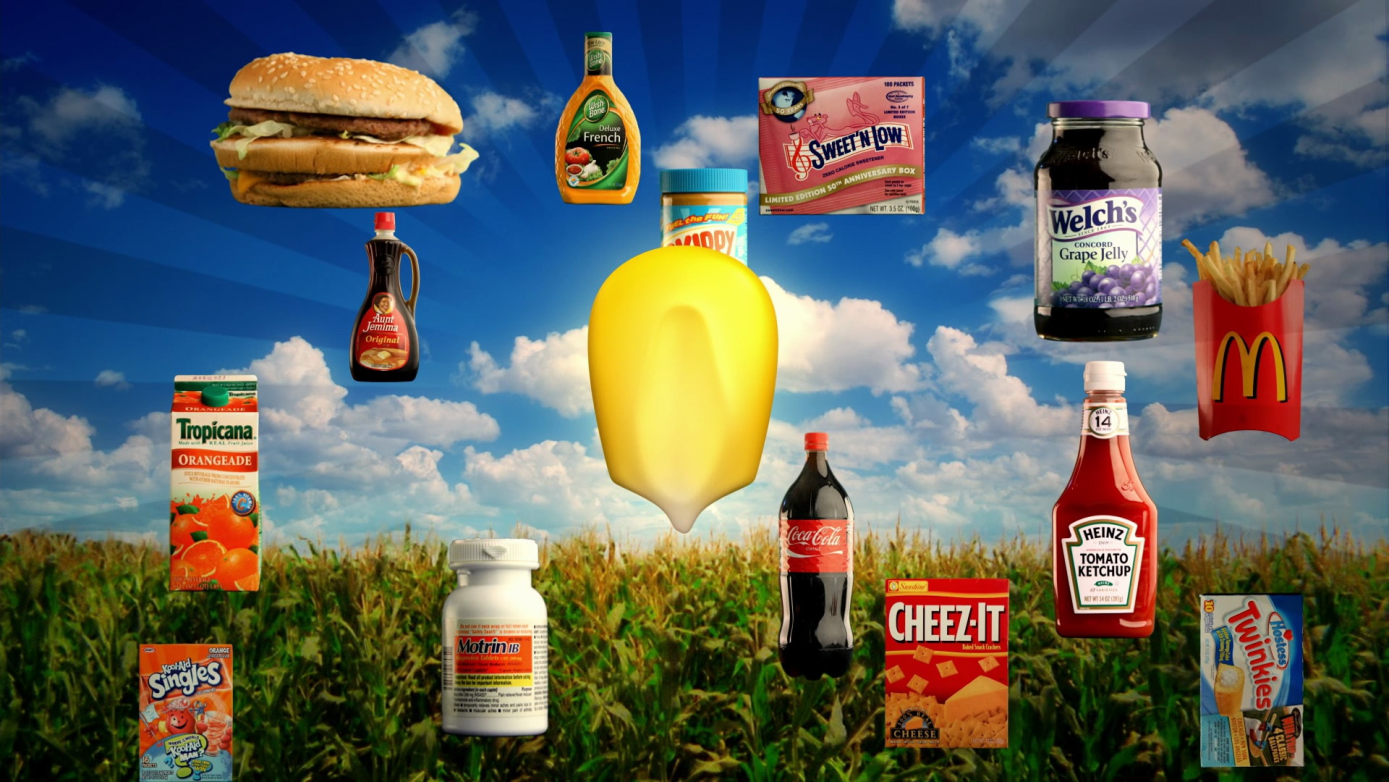 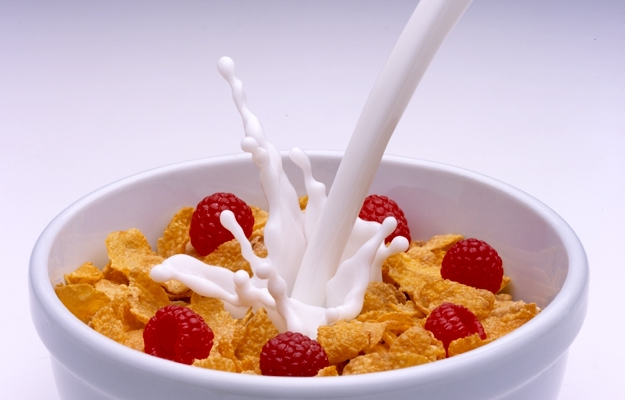 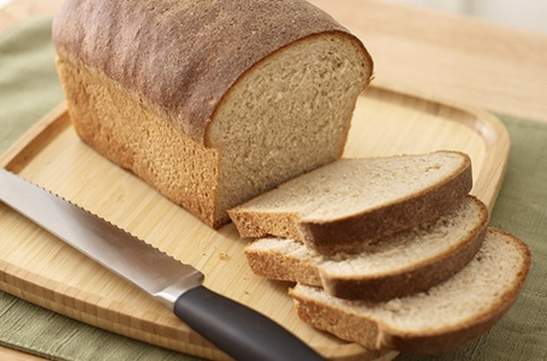 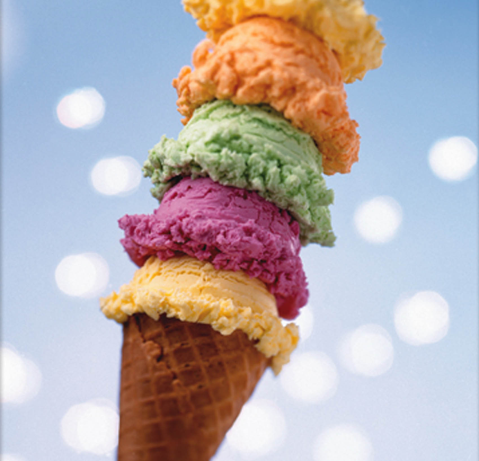 Your body breaks down HFCS slower than sugar
How is it processed in your body?
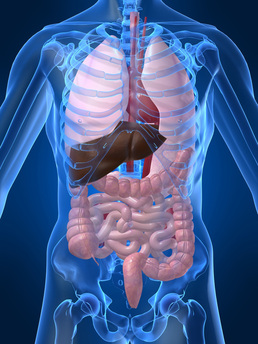 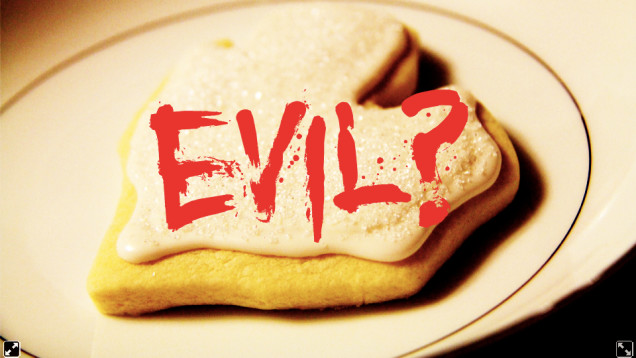 Why HFCS is bad for you?
1. May Cause Diabetes
2. May Make You Obese
3. Can Cause High Blood Pressure
DIABETES
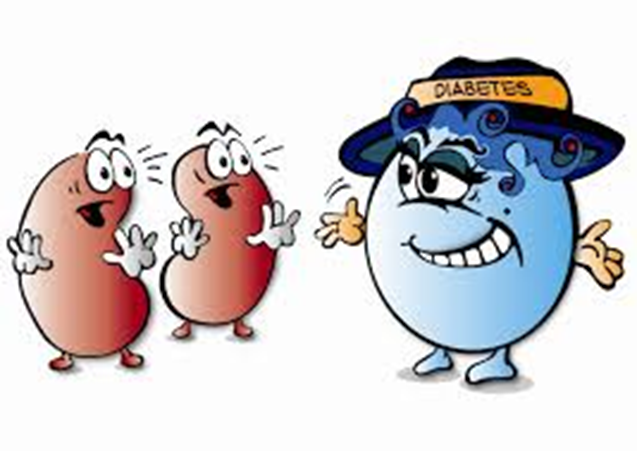 OBESE
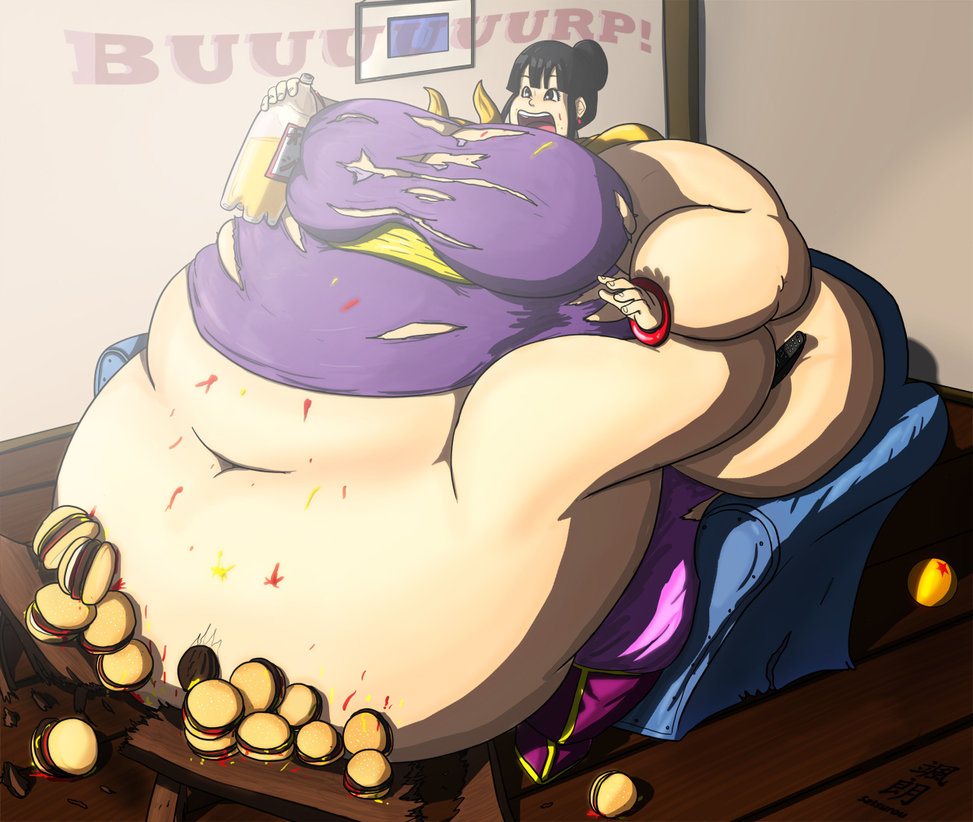 HIGH BLOOD PRESSURE
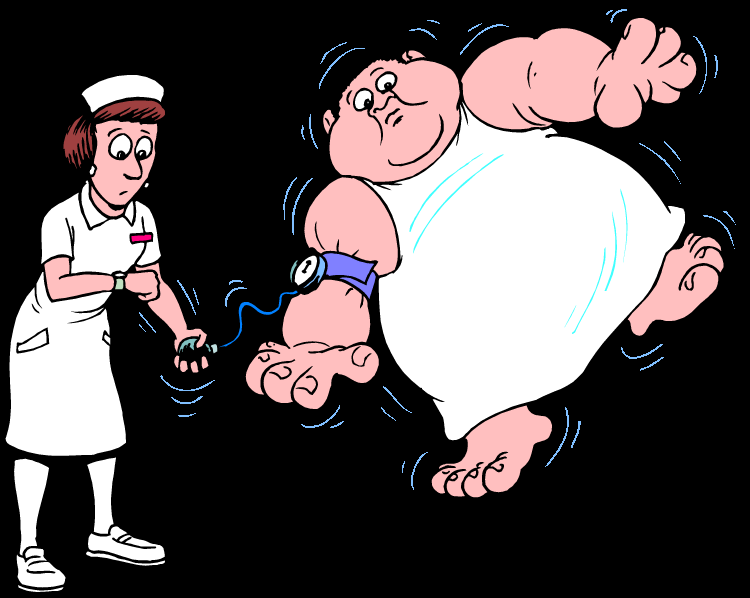 JUST SAY NO TO HIGH FRUCTOSE CORN SYRUP!!!
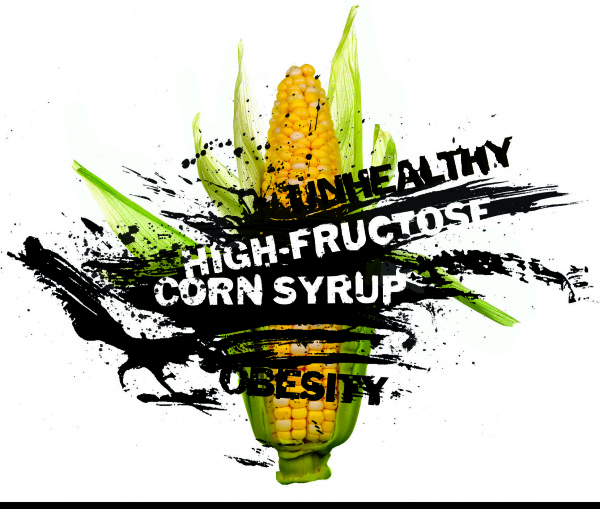 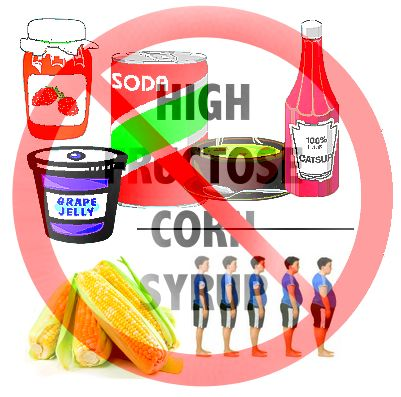 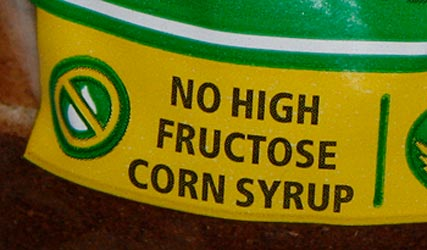 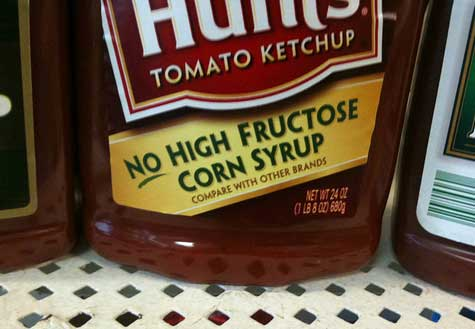